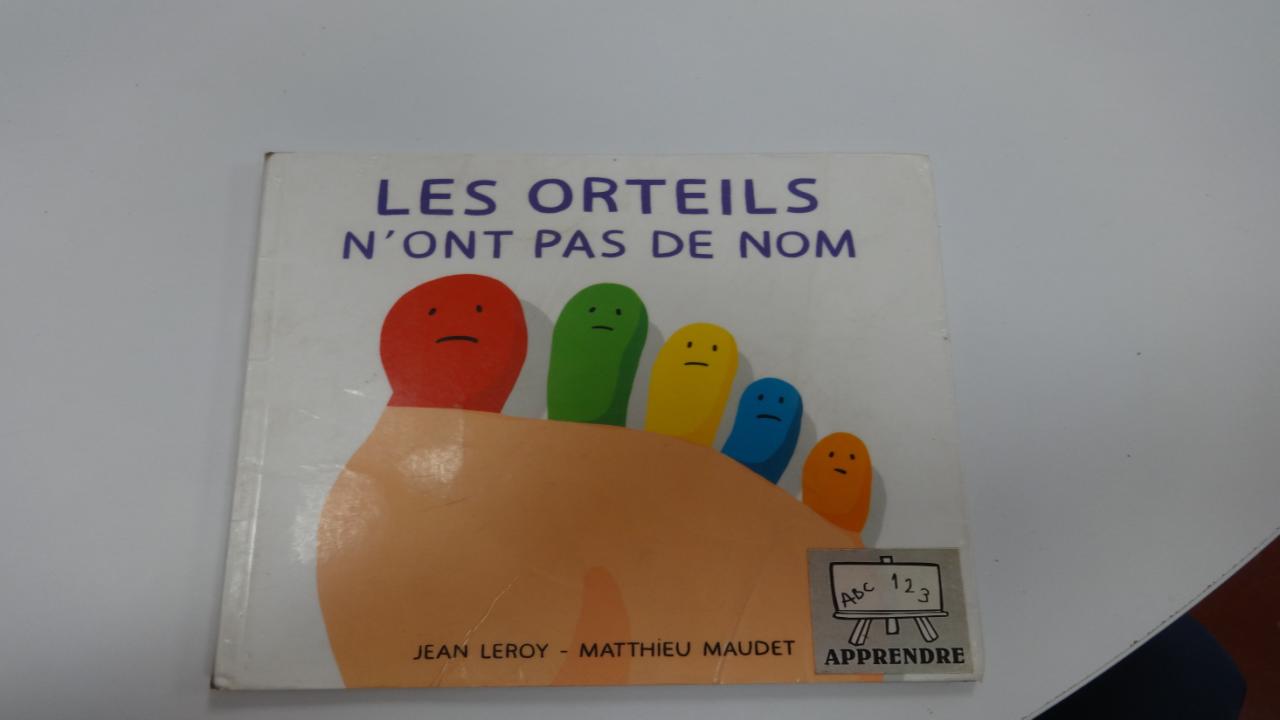 LOS DEDOS DE LOS PIES NO TIENEN NOMBRE
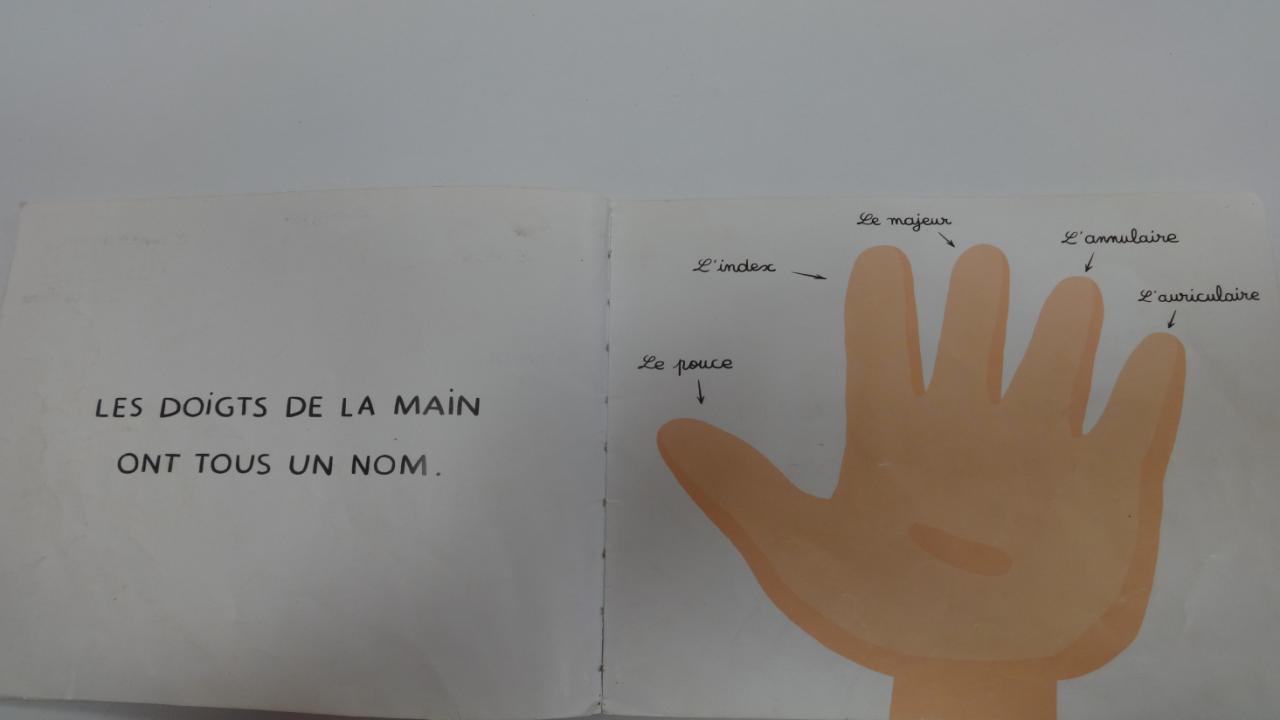 LOS DEDOS DE LA MANO TIENEN NOMBRE
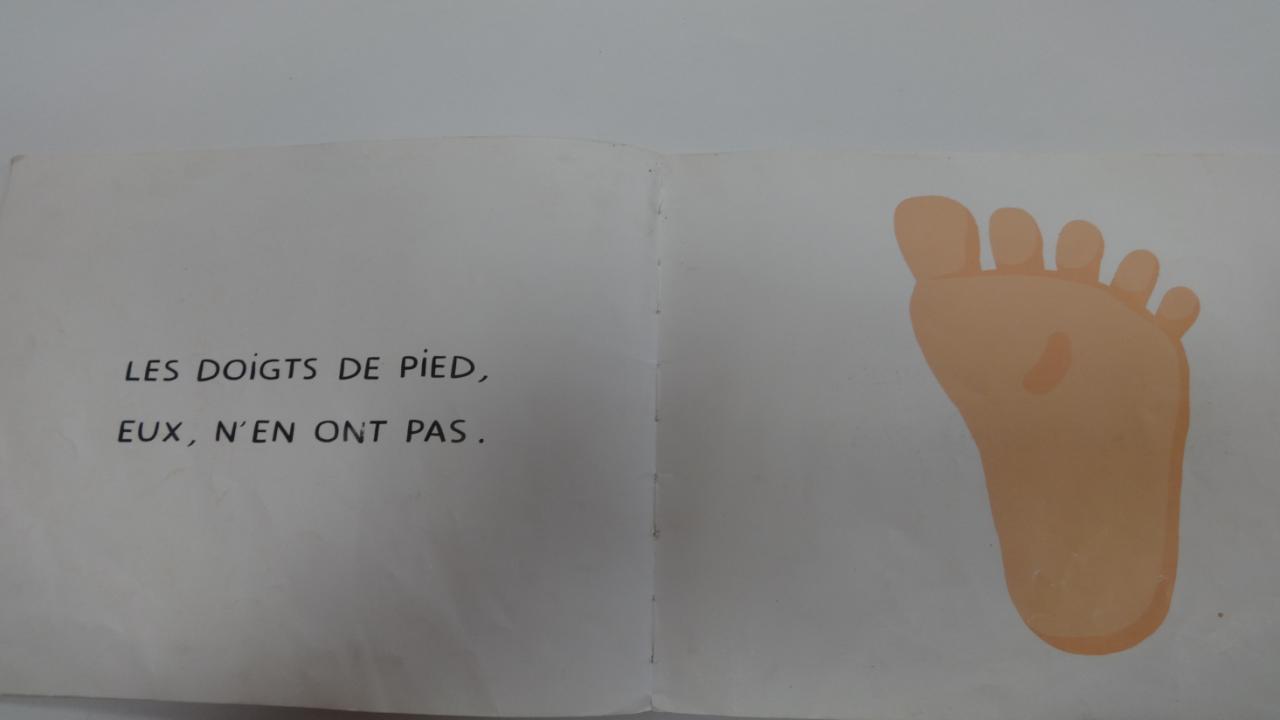 LOS DEDOS DE LOS PIES NO TIENEN NOMBRE
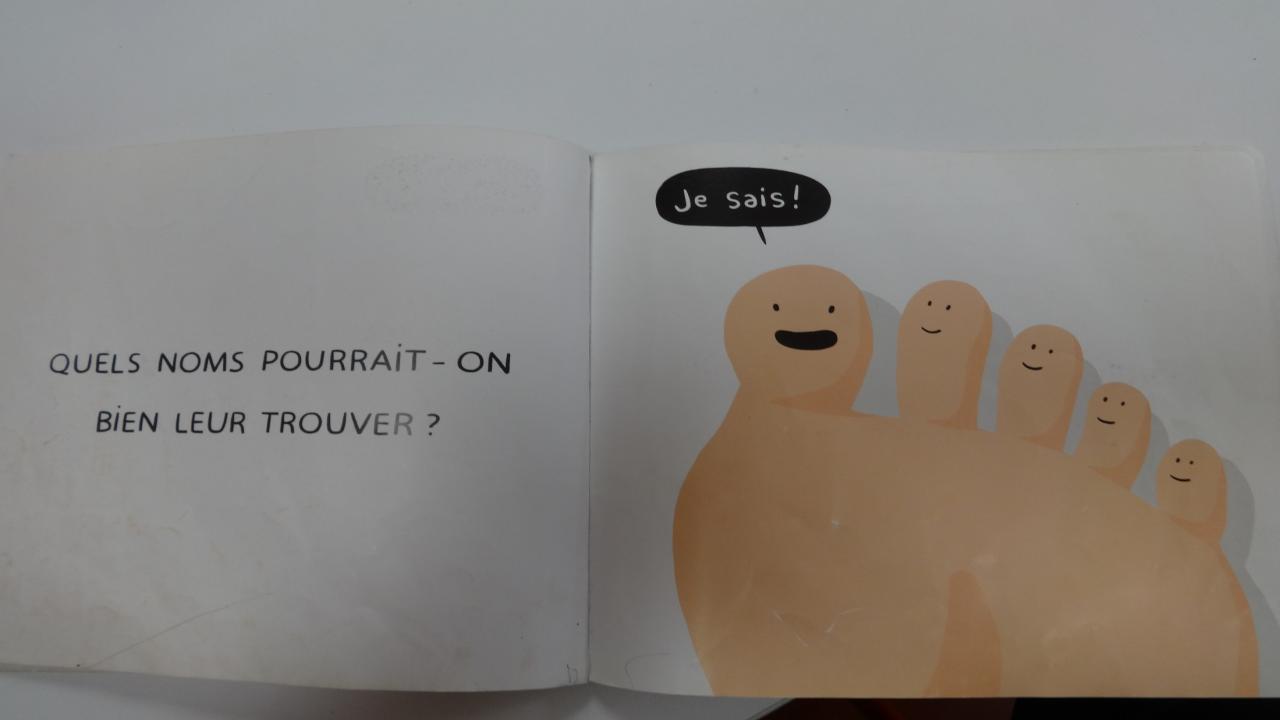 ¿QUÉ NOMBRES PODRÍAMOS ENCONTRARLES?
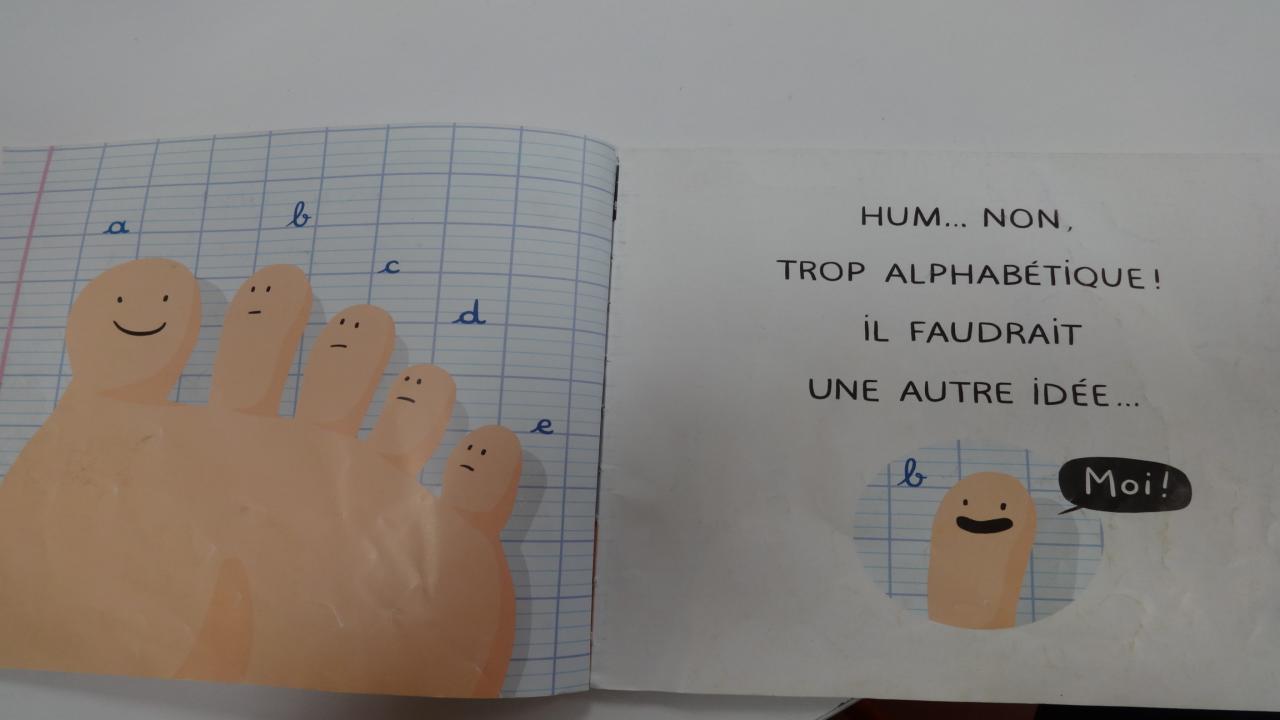 HUM…NO. MUY ALFABÉTICO.  ES NECESARIO OTRA IDEA…..YO!
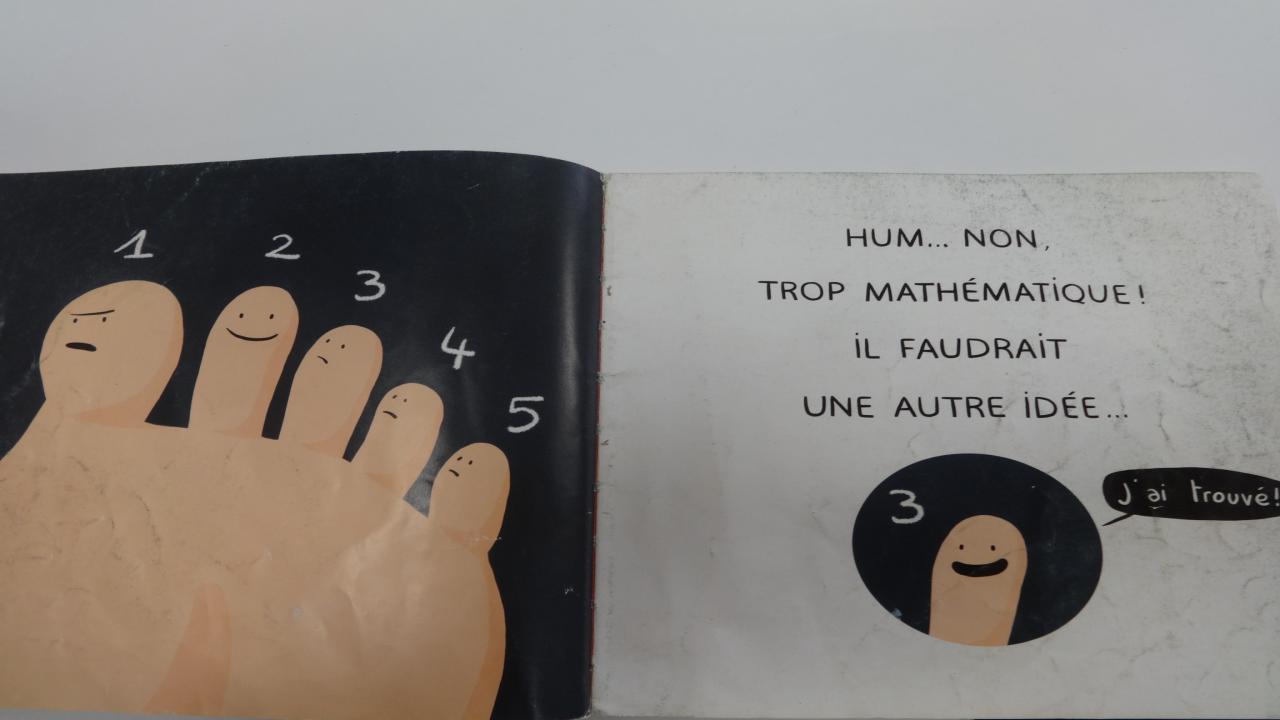 HUM…NO. MUY MATEMÁTICO! ES NECESARIO OTRA IDEA. ENCONTRÉ!
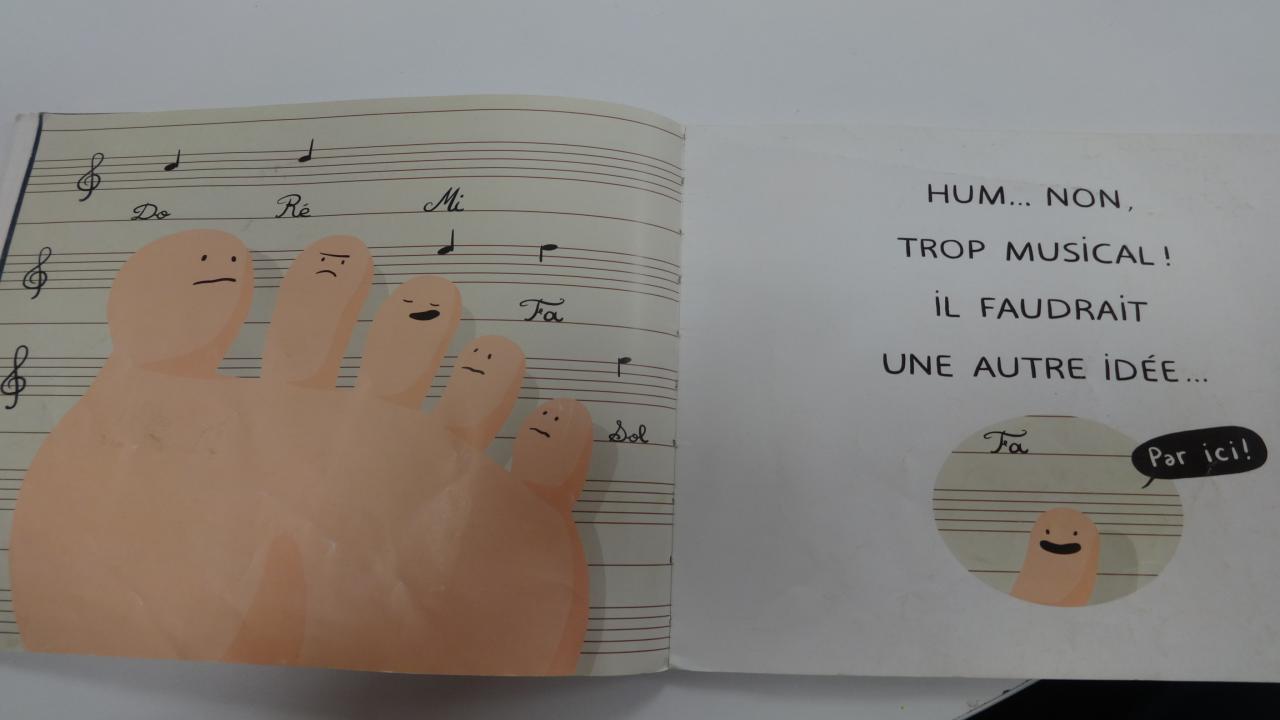 HUM…NO. MUY MUSICAL!  ES NECESARIO OTRA IDEA… POR AQUÍ!
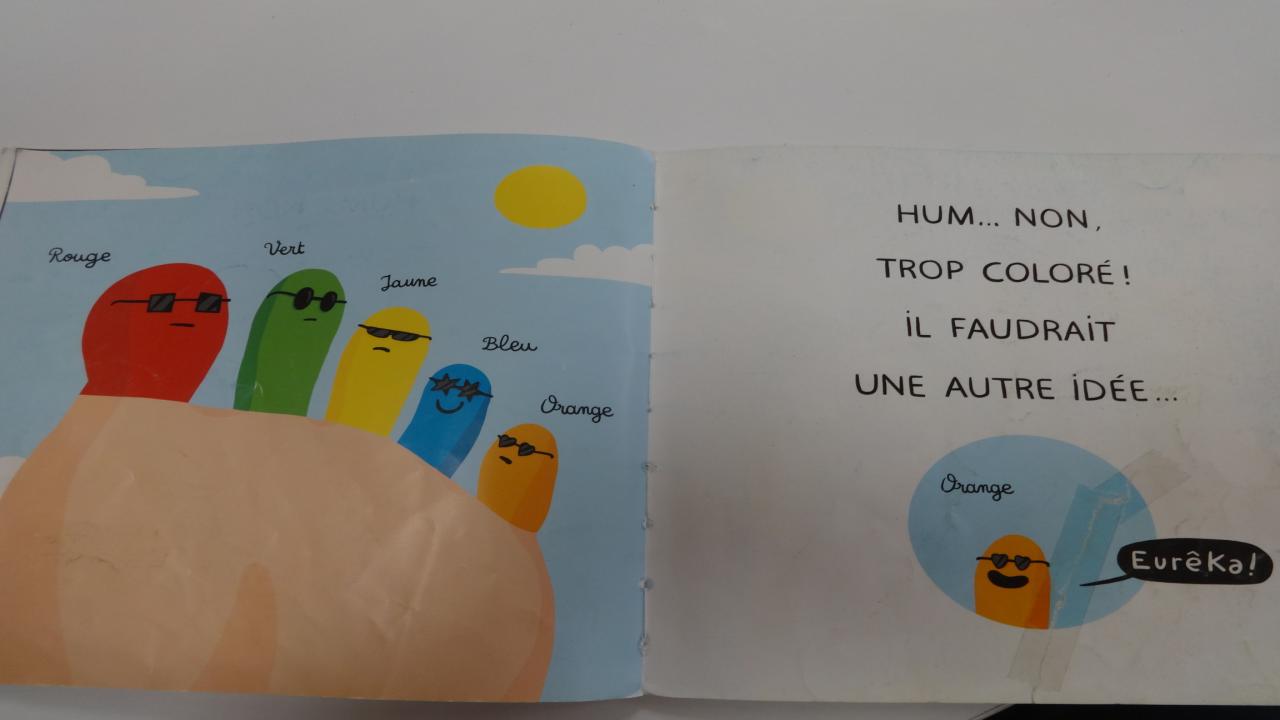 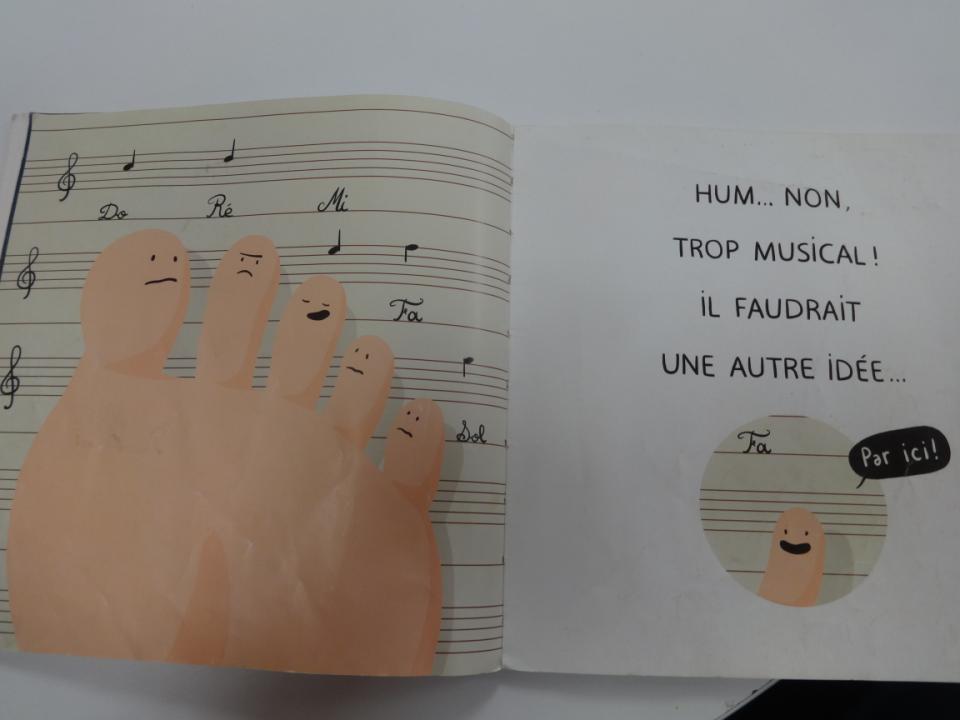 HUM..NO. MUY COLORIDO!  ES NECESARIO OTRA IDEA…
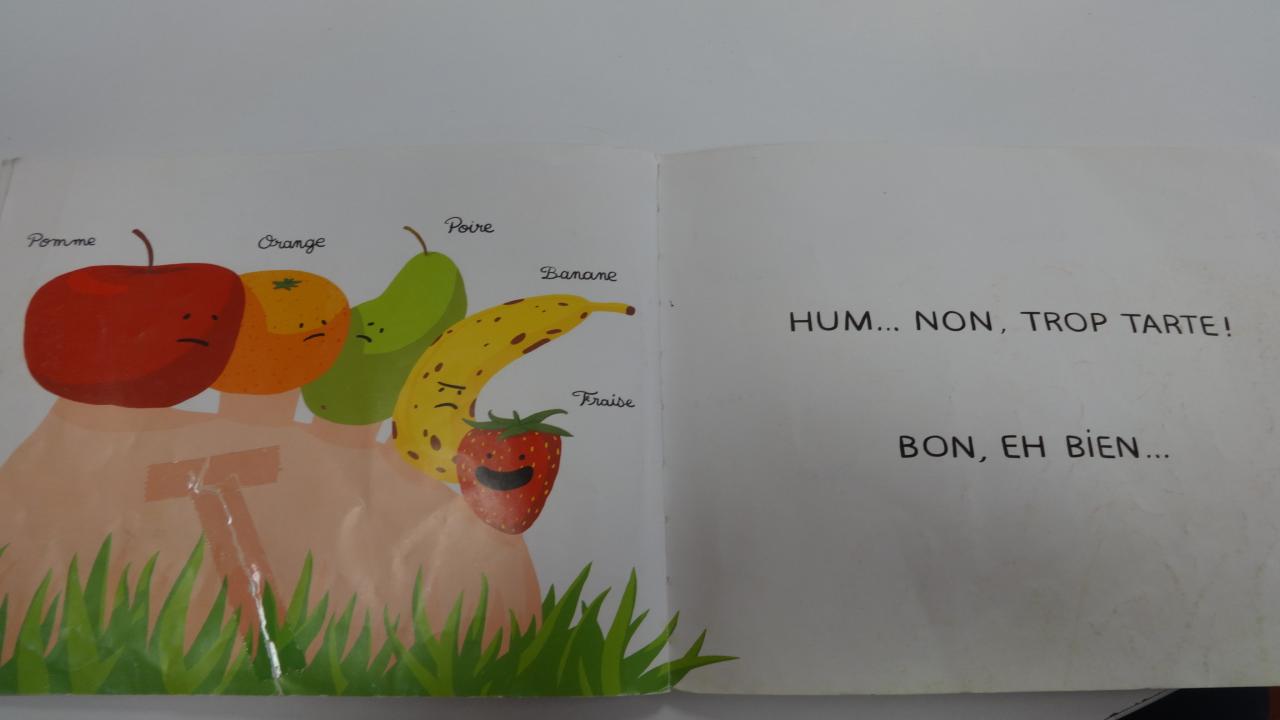 HUM…NO, MUY TROPICAL! BUENO ,Y
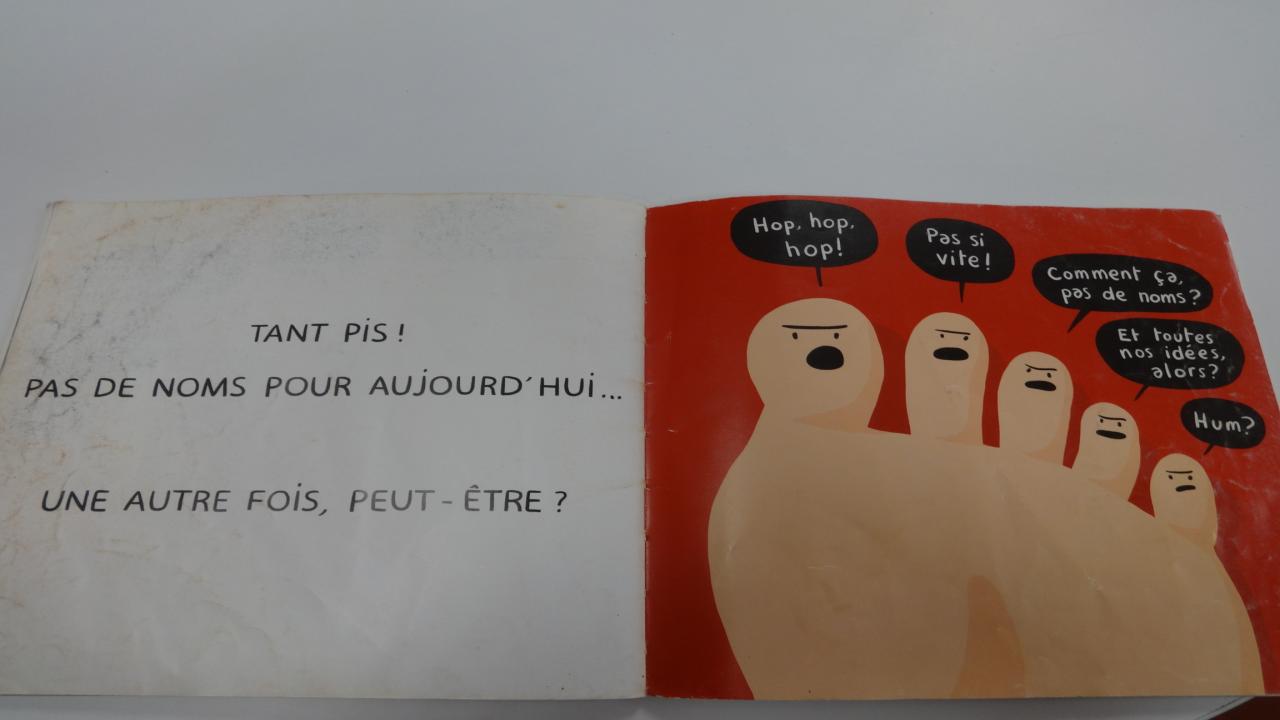 HOP, HOP, HOP!
NO TAN RÁPIDO!
COMO ASI, NADA DE NOMBRES?
Y TODAS NUESTRAS IDEAS?
HUM?
NO PASA NADA!  NADA DE NOMBRES POR HOY…  EN UNA ORTRA VEZ, QUI
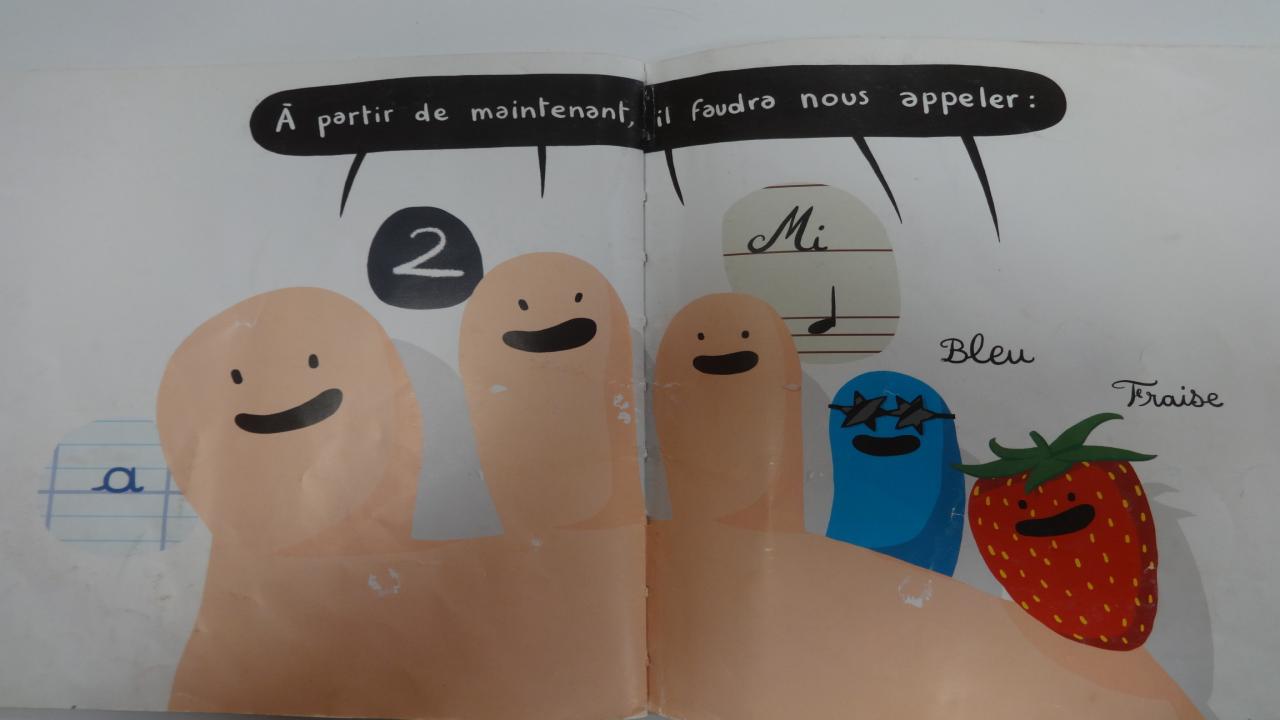 A PARTIR DE AHORA, NOS DEBERÁN LLAMAR: